נתיב האור לכל דור
לתלמידים
תשפ"א
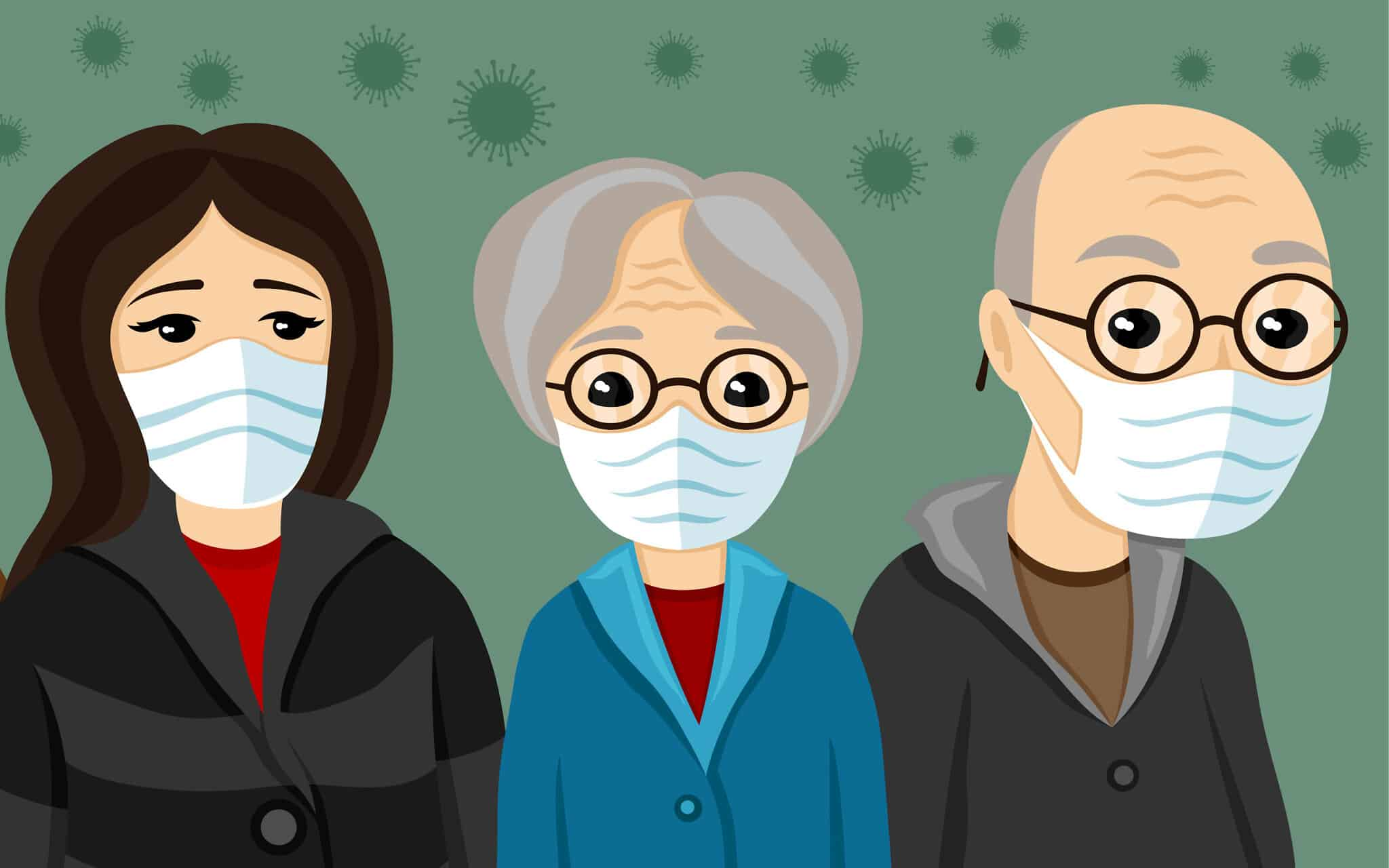 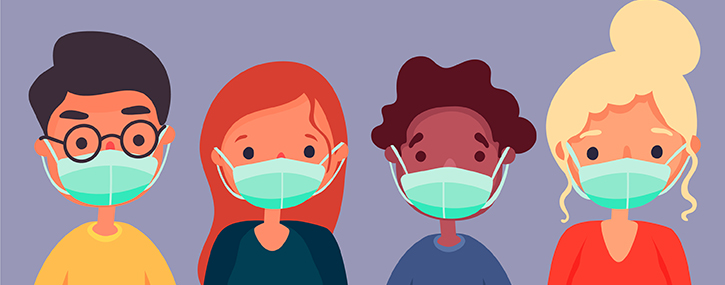 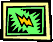 תוכנית מטעם חברת החשמל לישראל

פיתוח מכון יעדים
נתיב האור 
   דרך חיים נבונה בסביבת חשמל
נתיב האור לכל דור
מדוע חשמל מסוכן?
החושים שלנו יודעים להזהיר אותנו מפני סכנה, כמו רכב חולף בכביש, זמזום של דבורה לידינו, או ריח גז שדולף;
 אולם החושים אינם יכולים להזהיר אותנו מפני סכנות החשמל! 
מאחר ואנו לא רואים, לא שומעים, לא טועמים ולא מריחים אותו; וכשניגע בו בחוש המישוש – יהיה זה מאוחר מדי וניפגע. 
אסור לגעת בחשמל! 
לכן חשוב ללמוד על הסכנות בחשמל כדי הימנע מפגיעה.
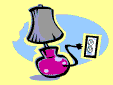 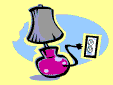 2
נתיב האור לכל דור
כיצד אנחנו – הילדים יכולים לעזור?
נהיה בוגרים ואחראים.
נלמד כללי התנהגות נכונה בסביבת חשמל.
נחשוב איך להעביר את המסרים האלו לאחרים.
נתכנן איך להעביר את המידע על הצלת חיים לבני הגיל השלישי בסביבתנו.
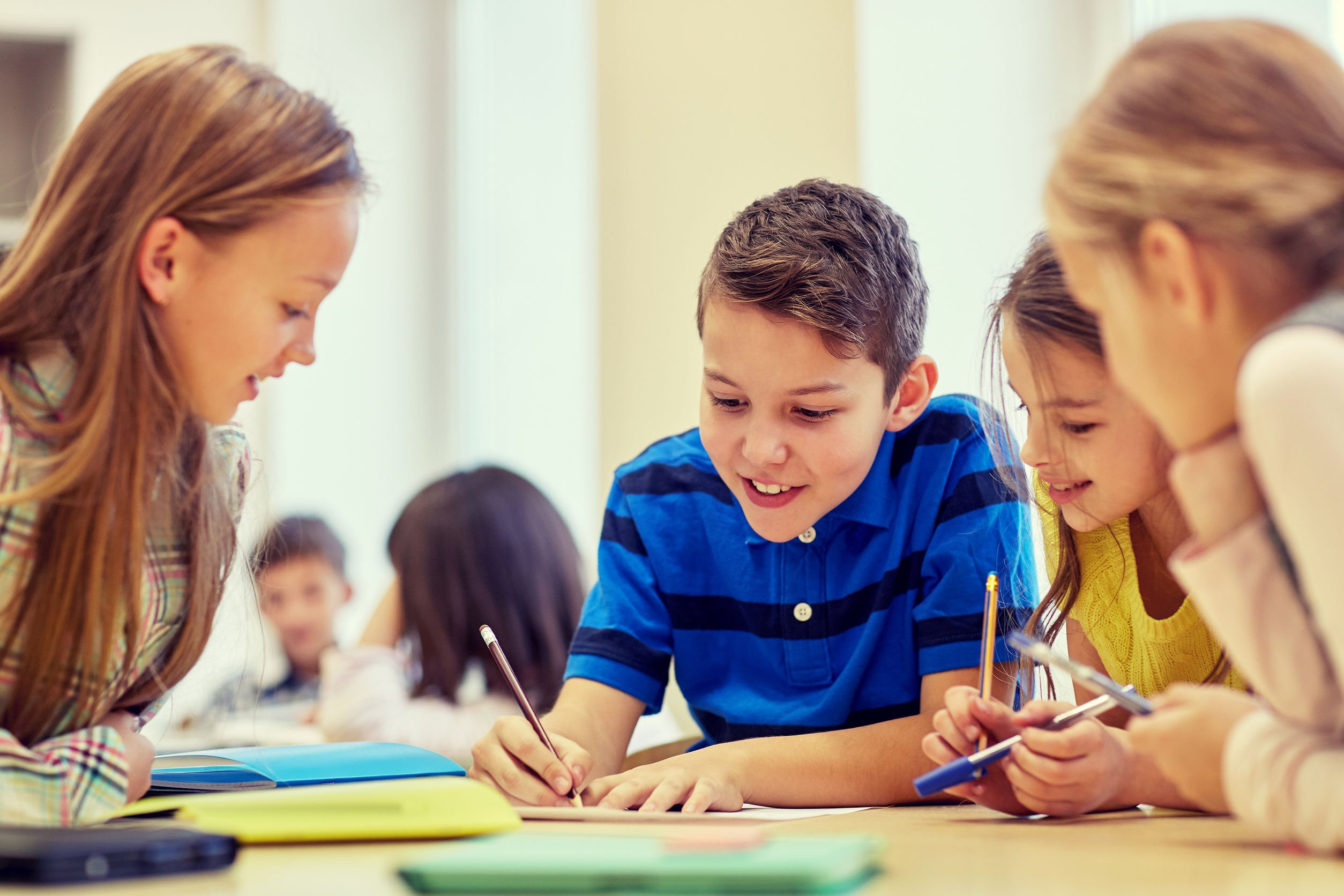 3
נתיב האור לכל דור
מי הם בני הגיל השלישי?
סבים וסבתות שלנו  
שכנים מבוגרים יותר 
אנשים ב'דיור מוגן' 
חברים במועדוני גמלאים 
משתתפים במועדוני יום לקשיש ועוד.
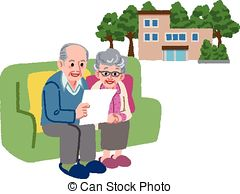 4
נתיב האור לכל דור
כללים לזהירות בחשמל
טיפול במכשירי
חשמל
במקרה של התחשמלות, יציל אתכם ממוות בידוד בצורת סוליות נעליים, שיפרידו אתכם מהרצפה.
5
נתיב האור לכל דור
כללים לזהירות בחשמל
טיפול במכשירי
חשמל
המים מוליכים חשמל, ובמקרה של התחשמלות יעבירו את הזרם.
6
נתיב האור לכל דור
כללים לזהירות בחשמל
טיפול במכשירי
חשמל
המקום השבור יכול לגרום להתחשמלות.
7
נתיב האור לכל דור
כללים לזהירות בחשמל
טיפול במכשירי
חשמל
כנראה שינו את צבעם כתוצאה מבעיה בבידוד שלהם.
8
נתיב האור לכל דור
כללים לזהירות בחשמל
טיפול במכשירי
חשמל
כאשר תנור חימום נופל על חומר דליק, כגון: שטיח, חלקי ריהוט מעץ וכו'  קיימת סכנת דליקה.   תנורי חימום, הממוקמים בסמוך לחומרים דליקים, עלולים לגרום לשריפה.
9
נתיב האור לכל דור
כללים לזהירות בחשמל
טיפול במכשירי
חשמל
למניעת דליקה.
10
נתיב האור לכל דור
כללים לזהירות בחשמל
טיפול במכשירי
חשמל
בהתקנת דוד ו/או תנור לאמבטיה יש להשתמש במפסק דו-קוטבי, שמנתק שני מגעים. בדרך כלל הוא בעל נורה שנדלקת במצב הפעלה.
11
נתיב האור לכל דור
כללים לזהירות בחשמל
טיפול במכשירי
חשמל
העדר כיסוי מהווה סכנה בטיחותית בגלל האפשרות של חדירת מים או לחות אל תוך גוף התאורה.
12
נתיב האור לכל דור
כללים לזהירות בחשמל
טיפול במכשירי
חשמל
הסדקים בבתי המנורה מהווים מפגע בטיחותי.
13
נתיב האור לכל דור
כללים לזהירות בחשמל
לביצוע על-ידי מבוגר בלבד!!!
לוח החשמל הביתי
והארקה
ההארקה היא אמצעי בטיחות חשוב, שגורם לניתוק אספקת הזרם למכשיר חשמלי כאשר הוא מקולקל, ובעקבות זאת עלול לגרום התחשמלות.
14
נתיב האור לכל דור
כללים לזהירות בחשמל
לביצוע על-ידי מבוגר בלבד!!!
לוח החשמל הביתי
והארקה
מפסק פחת (מפסק מגן) מנתק את זרם החשמל הראשי לדירה, כאשר יש ליקוי בבידוד של אחד המכשירים בבית, דבר שעלול לגרום התחשמלות. גם מפסק המגן עלול להתקלקל, להתבלות, ולאבד את יעילותו, ולכן יש לבדוק אותו.
15
נתיב האור לכל דור
כללים לזהירות בחשמל
לביצוע על-ידי מבוגר בלבד!!!
איך בודקים את מפסק המגן?(מפסק פחת נגד התחשמלות)
רק מבוגר יכול לעשות את זה!!!
עושים זאת על-ידי לחיצה על מתג הבדיקה. אם הלחיצה גרמה להפסקת חשמל בכל הבית – המפסק תקין; 
אך אם עקב הלחיצה לא פסק החשמל בבית, יש להזמין מיד חשמלאי מורשה!
16
נתיב האור לכל דור
כללים לזהירות בחשמל
שקעים וכבלים
גוף האדם מוליך זרם, ומגע בחורי השקע עלול לגרום להתחשמלות.
17
נתיב האור לכל דור
כללים לזהירות בחשמל
שקעים וכבלים
ניתוק מכשיר במשיכה עלול לגרום לניתוק מוליכים ממקומם, לנגיעתם זה בזה ולחשמול מסוכן של המכשיר.
18
נתיב האור לכל דור
כללים לזהירות בחשמל
שקעים וכבלים
רמת הבטיחות שלהם נמוכה מזו של תשתית החשמל הקבועה, והם מגדילים את הסבירות לקצר, שריפה או התחשמלות.
19
נתיב האור לכל דור
כללים לזהירות בחשמל
שקעים וכבלים
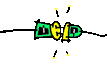 בכבלים מאריכים, הפרוסים על הרצפה, עלול הבידוד להיפגע ולגרום לחשמול מסוכן.
20
נתיב האור לכל דור
הידעת?
21
להיות בטוחים ומוגנים
נתיב האור לכל דור
הארקה - 
אמצעי בטיחות במערכת החשמל, באמצעות חיבור מוליך או מכשיר חשמלי אל האדמה. ובעת תקלה, מטען חשמלי יכול לנוע בחופשיות בין הגוף לבין האדמה.
"ארק" ביוונית פירושו ארץ –חיבור לארץ. במערכת חשמל ביתית מקשר מוליך הארקה בין כל נקודות החשמל בבית ובסופו של דבר עם האדמה.
מפסק פחת נגד התחשמלות: 
הינו מפסק המנתק את המתקן החשמלי ממקור ההזנה בצורה אוטומטית במקרה של זרם הדולף לאדמה.
השימוש נועד להקנות הגנה טובה יותר מפני מכת-חשמל העשויה להיגרם בעת שימוש במכשיר חשמלי פגום או בגלל חוסר זהירות. כאשר אדם או בעל-חיים נוגע במוליך לא מבודד, עלול חלק מהזרם החשמלי לעבור דרך גופו אל האדמה.
"מפסק הפחת נגד התחשמלות" פותח את המעגל החשמלי. מצב זה מתרחש כאשר יש מעבר זרם חשמלי מהמוליכים אל גוף כלשהו מחוץ למעגל החשמלי.
22
נתיב האור לכל דור
חשוב לזכור!  
גוף האדם מוליך זרם!
תחנות הכוח הנמצאות על כדור הארץ מחוברות לאדמה. גוף האדם מהווה מוליך טוב. כשיש תקלה במכשיר החשמל ואנו נוגעים במכשיר, גופנו עלול לסגור מעגל חשמלי שצידו האחד במכשיר החשמלי וצידו האחר בכדור הארץ. אם ננעל נעליים הדבר יכול למנוע התחשמלות.
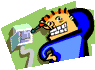 23
נתיב האור לכל דור
כללי בטיחות לנפגעי התחשמלות
24
נתיב האור לכל דור
מהי התייעלות אנרגטית ומדוע היא חשובה?
הפקת חשמל מזהמת את כדור הארץ. אם נחסוך בשימוש בחשמל, יצטרכו  להפיק פחות חשמל ונשמור על כדור הארץ. 
התייעלות אנרגטית וחיסכון בחשמל יתרמו לשמירה על כדור הארץ ויוזילו את חשבון החשמל שלנו.
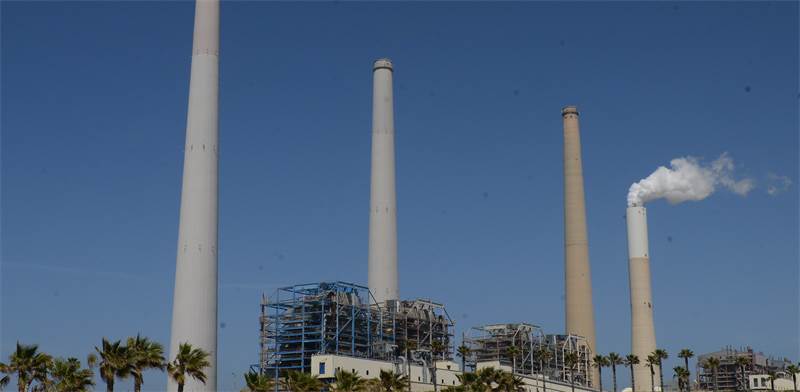 25
נתיב האור לכל דור
איך ניתן לחסוך בחשמל?
מכבים את כל האורות כשיוצאים! 
לא משאירים בתקע מכשירים שאינם  בשימוש.
בשעות של אור יום משתדלים לא להדליק חשמל. 
בקיץ ובחורף מנקים את פילטר המזגן לפחות פעם בחודש.
בקיץ הטמפרטורה המומלצת בחדר בעת שימוש במזגן היא 25 מעלות.
בחורף הטמפרטורה המומלצת בחדר בעת השימוש במזגן היא 20 מעלות.
בזמן שהמזגן דולק דואגים להצללת החלונות וסוגרים אותם ואת דלתות החדרים.
26
נתיב האור לכל דור
איך ניתן לחסוך בחשמל?
מגדירים כיבוי אוטומטי למחשב, אם לא משתמשים בו 20 דקות. כך גם שומרים על אורך חיי המסך והמחשב.
מפעילים מכונת כביסה, מדיח כלים ומייבש כביסה רק כשהם מלאים.
משתדלים להתקלח בזה אחר זה. יותר זול לחמם מים פושרים מאשר קרים.
מתקינים דוד חשמלי בעל שעון (תרמוסטט) מותאם לנפח השימוש.
27
נתיב האור לכל דור
איך ניתן לחסוך בחשמל?
ממלאים את המקפיא רק 3/4 מנפחו. 
לא מכניסים מזון חם למקרר או למקפיא.
מצמצמים את הכמות ואת המשך של פתיחת דלתות המקרר ו/או המקפיא.
נמנעים מפתיחת התנור בזמן אפייה ובישול.
28
נתיב האור לכל דור
בואו ניצור קשר עם אזרחים ותיקים
למה זה חשוב בימים אלו?
מה אנחנו יכולים להעביר להם?
איך נעשה את זה?
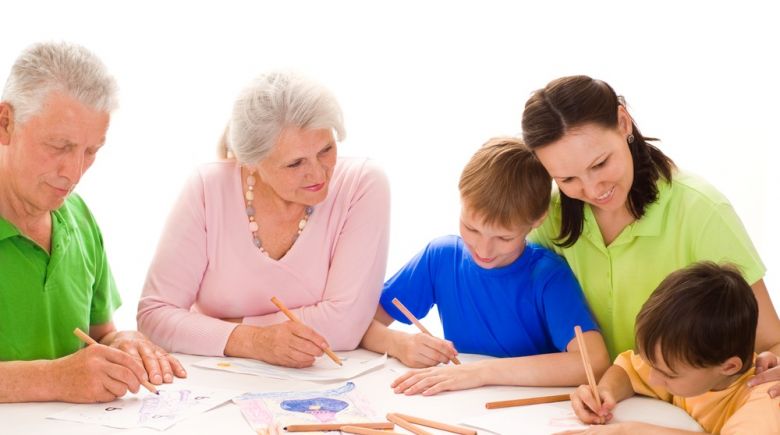 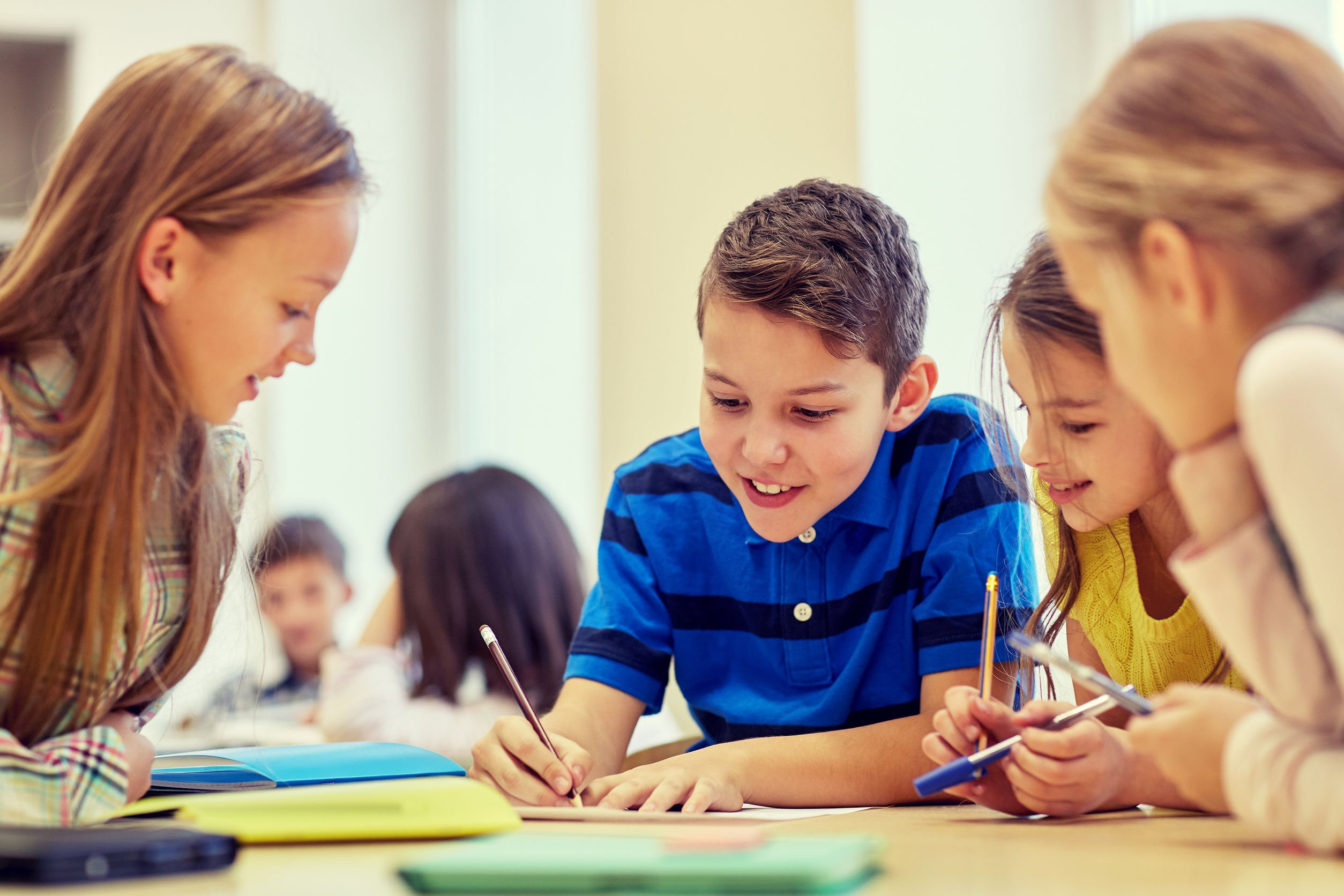 3
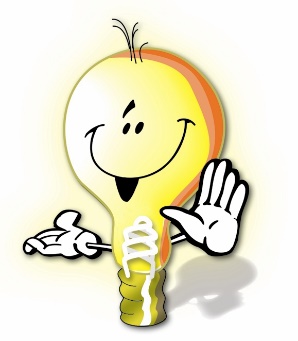 נתיב האור 
דרך חיים נבונה בסביבת חשמל
קול קורא להתנהגות בטוחה בחשמל לאזרחים ותיקים
שלום ________,

שמי ________ ואני תלמיד/ה בכיתה __  בבית-הספר ____________.

הכיתה שלי משתתפת בתוכנית "נתיב האור" של חברת החשמל, משרד החינוך והרשות המקומית, ואנחנו עורכים הסברה על נושאי התנהגות בטוחה בסביבת חשמל.
חשוב לנו מאד להעביר את המסר הזה כדי למנוע תאונות.
למדנו איך להיזהר ולהישמר מחשמל, והייתי רוצה להעביר אליך את המידע החשוב הזה.
אשמח לשוחח אתך בטלפון, לשלוח לך את המידע במייל, או לשים לך בתיבת הדואר – מה שהכי מתאים לך. בהמשך, אוכל גם לתת לך טיפים לחיסכון בחשמל, מה שיוכל אולי לעזור לצמצם את חשבון החשמל.
טיפ ראשון לבטיחות: 
אסור לגעת במכשירי חשמל בידיים רטובות! גם לא במקרר, או במפסק להדלקת האור.
זה מסוכן מאד כי המים מוליכים חשמל. ואם במכשיר החשמלי יש איזו תקלה והוא מחשמל, הידיים הרטובות יעבירו את הזרם. 
ובכלל, אשמח לעזור לך בכל דבר שאפשר. בבקשה צור איתי קשר. 

הטלפון שלי: ___________  המייל שלי: ________________                     
					להתראות בקרוב.
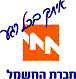 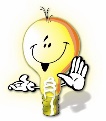 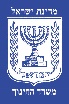 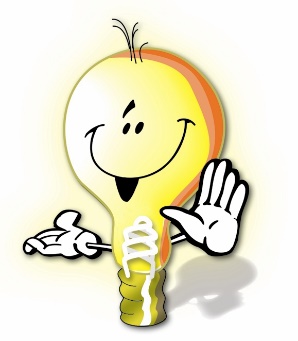 נתיב האור 
דרך חיים נבונה בסביבת חשמל
קול קורא להתנהגות בטוחה
וחיסכון בחשמל לאזרחים ותיקים
שלום ________,

זה שוב אני ________ מכיתה __  בבית-הספר ____________.

אני מקווה שהטיפ הראשון שנתתי עוזר, יש לי עוד כאלו.
ממש חשוב לשמור על בטיחות כי חשמל מאד מסוכן.
חשוב לנו מאד להעביר את המסרים האלה כדי למנוע תאונות.
טיפ שני: 
אסור לחבר לשקע מכשיר שבור! המקום השבור יכול לגרום להתחשמלות.

טיפ שלישי: 
אסור להשתמש בתקעים או שקעים ששינו את צבעם.
כנראה ששינוי הצבע הוא תוצאה מבעיה בבידוד שלהם, ואז הם מחשמלים.


כמו שכבר כתבתי, אשמח לעזור לך בכל דבר שאפשר. בבקשה צור איתי קשר. 

הטלפון שלי: ___________  המייל שלי: ________________                     
					להתראות בקרוב.
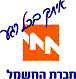 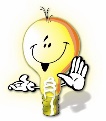 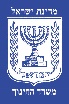 נתיב האור לכל דור
מחכים לשמוע חוויות מהקשרים שיצרתם עם בני הגיל השלישי בסביבתכם הקרובה.



עבודה נעימה,
וזכרו – חשמל זה לא משחק ילדים!